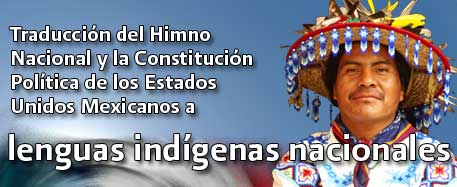 Náhuatl central de Veracruz
Cucapá
Seri
Chinanteco 
Mazateco 
Totonaco
Purépecha
Mixe alto…
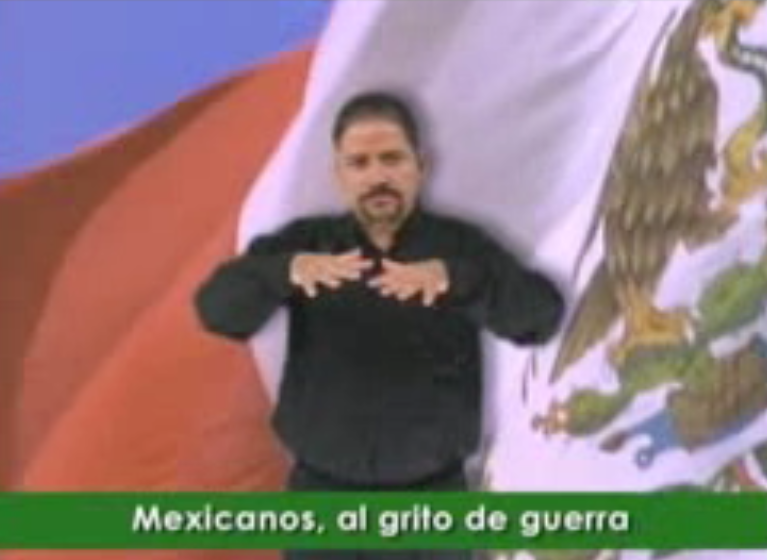 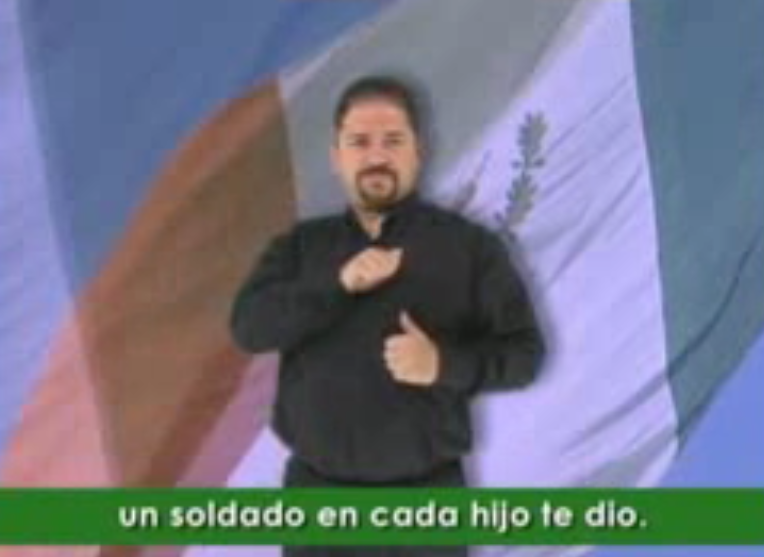 traducción del Himno Nacional Mexicano a la LSM
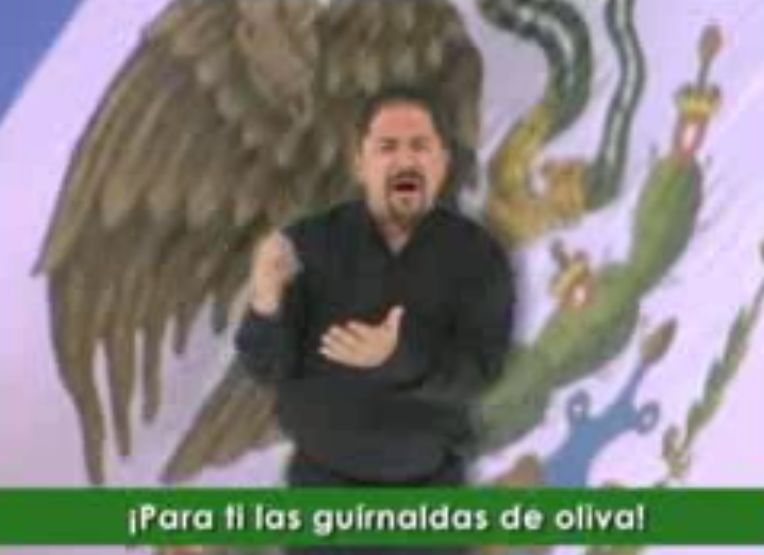 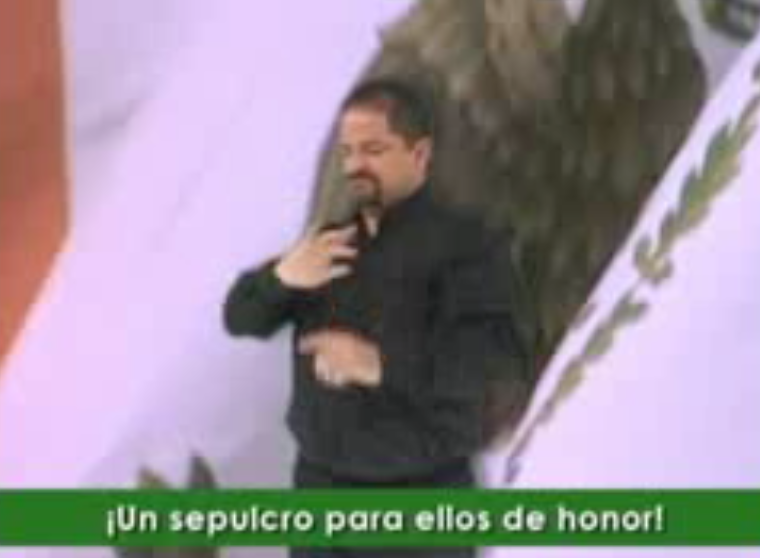 Características de la traducción
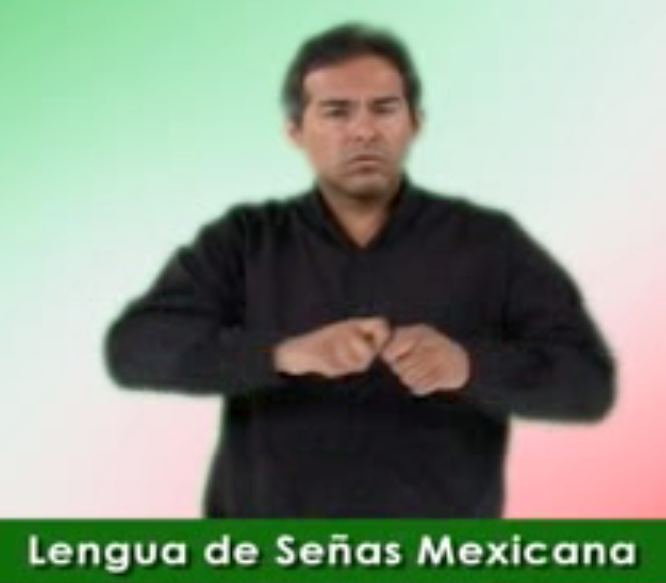 Producción en LSM
Libre de contaminación lingüística
parafrástica
Estilo poético
Producción en LSM
“vamos a quedarnos 15 minutos mas”
Español Señado
L S M
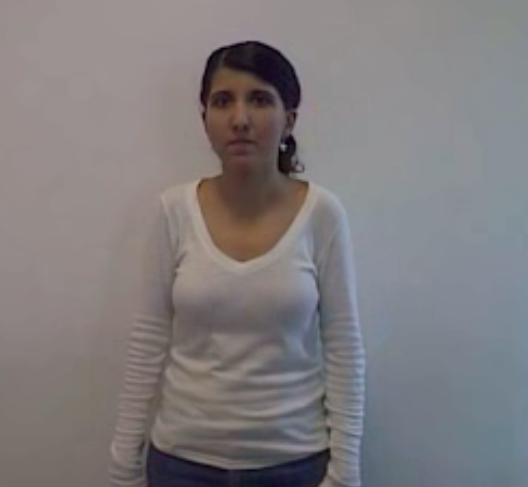 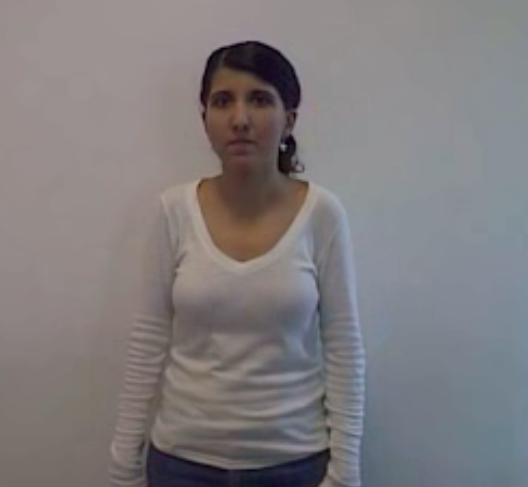 Libre de contaminación lingüística
Emergency room 
Sala de emergencias
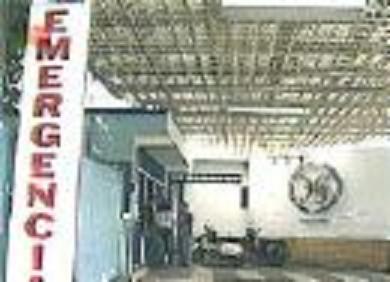 Aunque la clínica se encuentra en operación desde el mes de marzo, el ejecutivo federal encabezó el acto inaugural de la clínica de medicina familiar 81 del IMSS, que atiende a 50 mil derechohabientes de 160 colonias.
A decir del director, Miguel Ángel Chávez Medina, para “tener autosuficiencia, se requiere un laboratorio completo de diagnóstico, ya que ahora se limitan a tomar muestras”. Por lo pronto, la clínica cuenta con 10 consultorios de medicina familiar, sala de emergencias y Rayos X, epidemiología, prestaciones médicas, urgencias y se “está contemplado temporalmente, atención médica continua de ocho a ocho”. Mientras que, por el crecimiento poblacional, espera que se autorice la atención nocturna durante todos los días del año.
http://www.tribunalmmm.gob.mx/ipj/ipj.asp?id=13023
Libre de contaminación lingüística
Emergency room
Urgencias
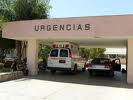 Métodos de traducción
Adaptación, 
El préstamo 
El calco léxico 
Modulación 
Transposición 
Traducción literal 

Metafrástica / Parafrástica
Metafrastica
phrazen
meta
Hablar o contar de…
a través de…
Metafrastica
Hablar o contar de, a través de…
Metafrasis (ejemplos)
The car is red
El coche es rojo
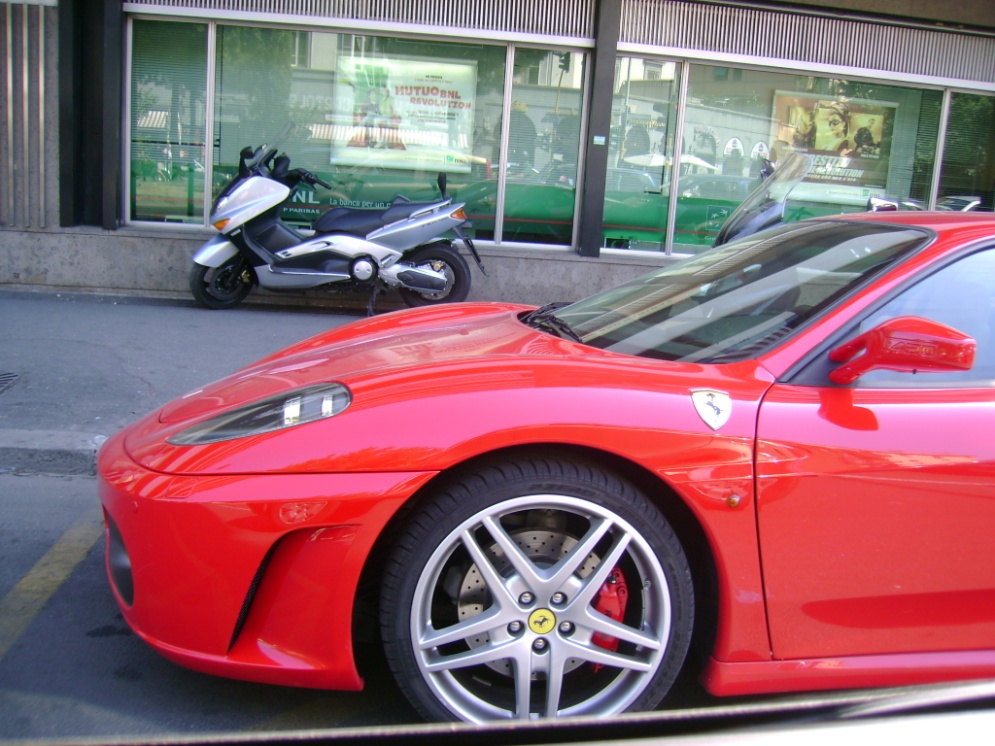 El es mi amigo
he is my friend
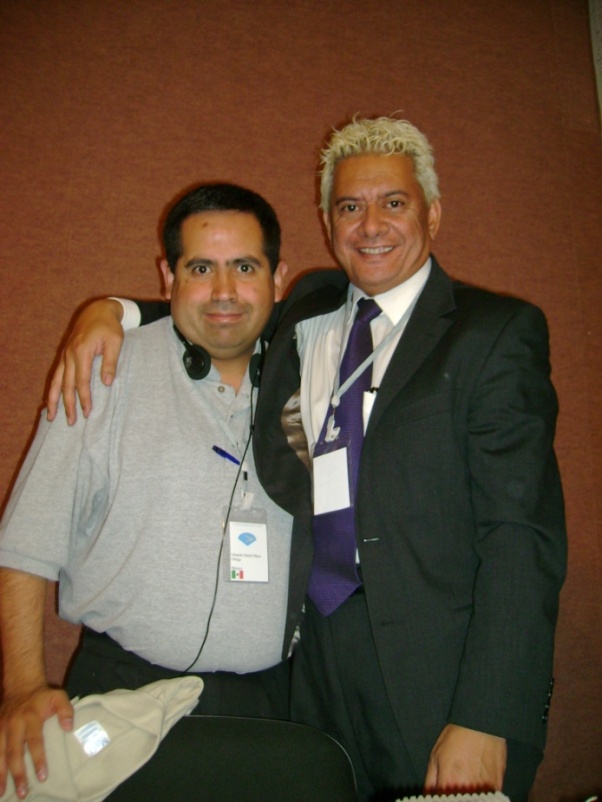 Mi amigo es muy naco
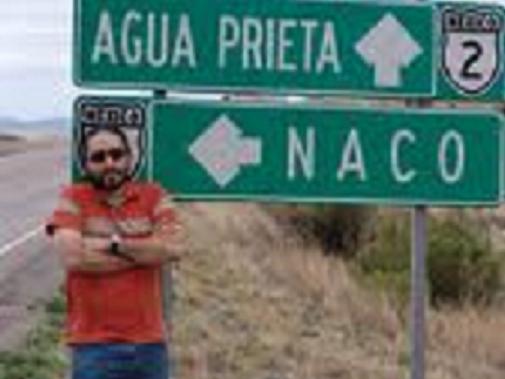 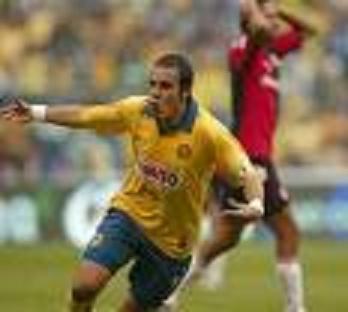 Mi amigo es “nerd”
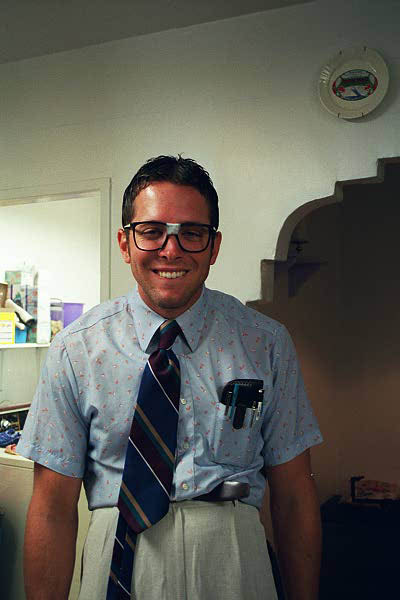 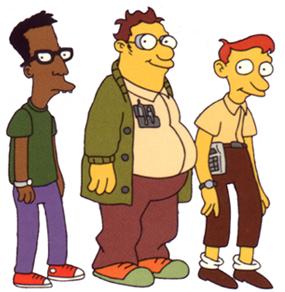 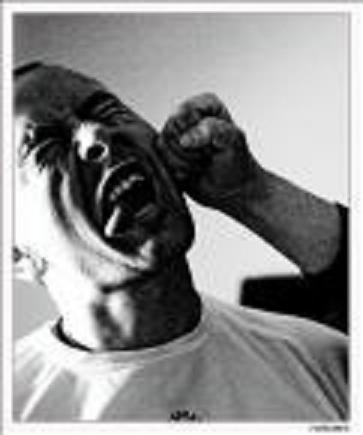 Bullying
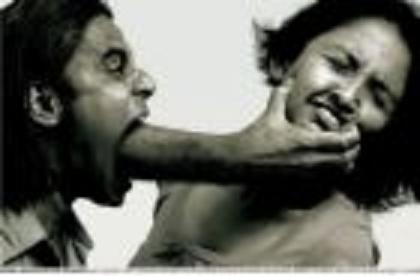 Es el acoso que se realiza a través de actos de agresión físicos, psicológicos y sociales por parte, generalmente, de un grupo de escolares o docentes hacia estudiantes o compañeros Estos actos abarcan desde ser ignorados, rechazados, recibir insultos, injurias, agresiones físicas etc.,hasta el asesinato o la provocación del suicidio
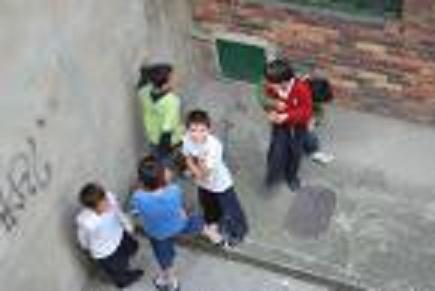 Parafrástica
para
phrazen
a lado de…
Hablar o contar de…
Parafrastica
(paráfrasis)
Hablar o contar de, a lado de…
(decir con otras palabras)
Parafrástica
Sienes
Bridón
Bélico
Eterno
Acento
Sonoro
Aliento
Exhalar
Honor
Laurel
Valor
Osar
Gloria
Olivo
Convocar
Profanar
Sepulcro
Aprestad
Victoria
Clarín
Destino
Retiemble
Rugir
Patria
Centros
Aras
Ceñir
Guirnalda
Planta
Lidiar
Acero
Divino
Estilo poético
Coro 18 
señas (10+8)
métrica
Estrofa I y IV señas 30 (14+16)
Configuración
6 señas
Estrofa I
4 -  6  - 4
orientación
Diccionario LSM  - LSM
DRAE
Diccionario en línea de la http://www.germanculture.com.
amigo, ga.
(Del lat. amīcus).
1. adj. Que tiene amistad. U. t. c. s.
2. adj. amistoso (‖ perteneciente a la amistad). 
3. adj. Que gusta mucho de algo. 
4. adj. poét. Dicho de un objeto material: Benéfico, benigno, grato. 
5. adj. coloq. U. como tratamiento afectuoso, aunque no haya propiamente
Befreundet
mit jemandem befreundet sein

“llevarse bien con alguien”

sehr befreundet sein
“ser de la mano y guante; ser de la mano”